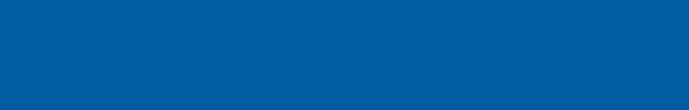 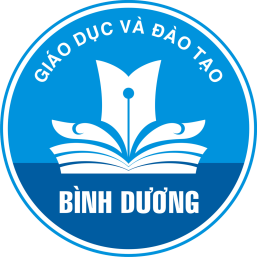 LUẬT AN TOÀN, VỆ SINH LAO ĐỘNGNĂM 2015
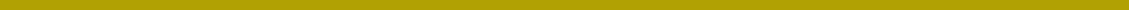 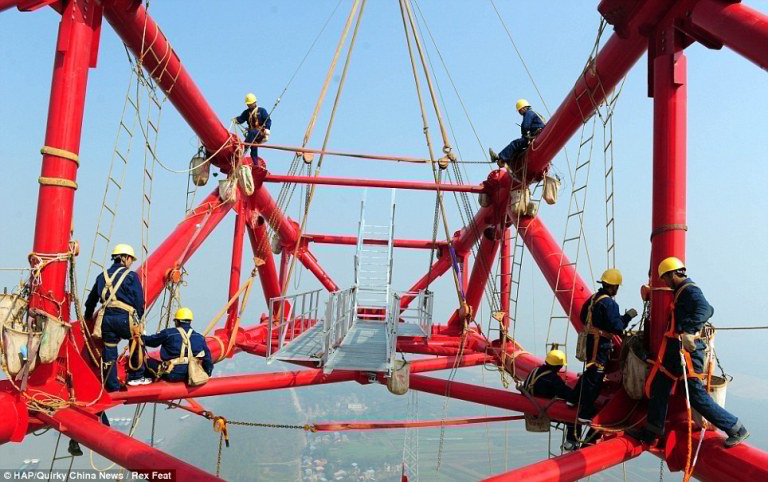 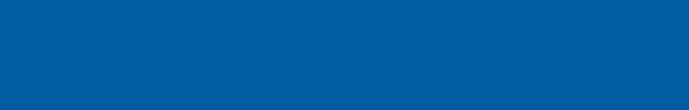 Trình bày:  Lê Nguyễn Minh Ngọc	                   ngoclnm@sgdbinhduong.edu.vn
TÌNH HUỐNG THẢO LUẬN
Xem video clip minh họa
GIỚI THIỆU LUẬT AN TOÀN, VỆ SINH LAO ĐỘNG NĂM 2015
Ngày 25/6/2015, tại kỳ họp thứ 9, Quốc hội khóa XIII đã thông qua Luật an toàn, vệ sinh lao động số 84/2015/QH13.
Ngày 09/7/2015, Chủ tịch nước ký Lệnh số 12/2015/L-CTN công bố Luật an toàn, vệ sinh lao động năm 2015.
Luật có hiệu lực từ ngày  01/7/2016.
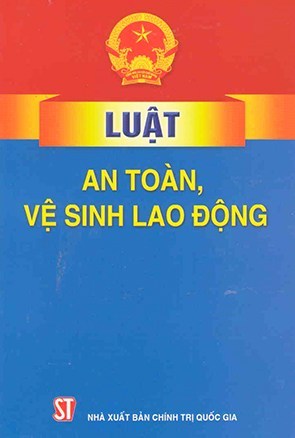 SỰ CẦN THIẾT BAN HÀNH LUẬT
Nội dung ATVSLĐ được quy định trong Bộ luật lao động và được quy định phân tán tại nhiều văn bản pháp luật khác như Luật bảo hiểm xã hội, Luật tiêu chuẩn và quy chuẩn kỹ thuật, Luật chất lượng sản phẩm, hàng hóa... gây khó khăn trong thực tiễn áp dụng.
Việc đưa vào sản xuất và sử dụng các máy, công nghệ, vật liệu mới ngoài những mặt tích cực, còn tiềm ẩn những nguy cơ về ATVSLĐ, nếu người lao động không được huấn luyện thích ứng, đòi hỏi phải có hướng dẫn kịp thời;
Theo Bộ luật lao động, tất cả những tổ chức, cá nhân có liên quan đến lao động, sản xuất đều phải tuân theo quy định của pháp luật về ATVSLĐ. Nói cách khác ở đâu có việc làm, có người lao động thì ở đó cần được bảo đảm về ATVSLĐ. Vì vậy, đối tượng điều chỉnh của công tác ATVSLĐ được nghiên cứu hướng đến không chỉ áp dụng với khu vực có quan hệ lao động mà cả những người không có quan hệ lao động;
SỰ CẦN THIẾT BAN HÀNH LUẬT
Chính sách hiện hành về ATVSLĐ chưa thu hút và huy động hiệu quả các nguồn lực xã hội đầu tư cho công tác ATVSLĐ cũng như phát triển các dịch vụ trong lĩnh vực này;
Chính sách bảo hiểm tai nạn lao động, bệnh nghề nghiệp mới quy định việc giải quyết hậu quả thông qua chi trả chế độ cho người bị tai nạn lao động, bệnh nghề nghiệp mà chưa quy định về việc phòng ngừa tai nạn lao động, bệnh nghề nghiệp, chia sẻ rủi ro với người sử dụng lao động khi xảy ra các vụ tai nạn lao động nghiêm trọng. Trong khi công tác phòng ngừa tại nạn lao động, bệnh nghề nghiệp được đặt lên hàng đầu, đang là xu thế chung, là chuẩn mực quốc tế cũng như yêu cầu nội luật hóa các Công ước của Tổ chức lao động Quốc tế (ILO) mà Việt Nam là thành viên.
Bên cạnh những kết quả đã đạt được, việc tổ chức thực hiện công tác ATVSLĐ vẫn còn một số yếu kém sau đây:
Việc tuân thủ pháp luật về ATVSLĐ của nhiều doanh nghiệp chưa nghiêm, nhất là trong các doanh nghiệp vừa và nhỏ; nhiều doanh nghiệp thực hiện các quy định chỉ để đối phó sự kiểm tra của cơ quan quản lí nhà nước;  
Số lượng người được huấn luyện về ATVSLĐ năm sau tăng so với năm trước nhưng vẫn đạt tỷ lệ thấp, còn cách xa so với tốc độ chuyển dịch cơ cấu lao động, nhiều người lao động chưa được huấn luyện ATVSLĐ. Người lao động chuyển từ khu vực nông nghiệp sang công nghiệp, chưa quen với tác phong công nghiệp và bị hạn chế về kỷ luật lao động, thiếu được huấn luyện về ATVSLĐ nên chưa hiểu biết đầy đủ về các mối nguy hiểm cần phải đề phòng;
Tuy tai nạn lao động đã bước đầu được kiểm soát, nhưng vẫn còn xảy ra các vụ tai nạn lao động nghiêm trọng, đặc biệt là trong các lĩnh vực có nguy có cao.
Bên cạnh những kết quả đã đạt được, việc tổ chức thực hiện công tác ATVSLĐ vẫn còn một số yếu kém sau đây:
Trong giai đoạn 2006 - 2014, chỉ tính riêng khu vực tham gia bảo hiểm xã hội, số người chết do tai nạn lao động là trên 5.800 người (gần 700 người chết mỗi năm), trên 50.000 người bị thương tật với mức suy giảm khả năng lao động từ 5% trở lên. 
Việc đo, kiểm tra định kỳ các yếu tố có hại trong môi trường lao động, việc tổ chức quản lý sức khỏe người lao động tuy được tăng cường nhưng vẫn còn rất hạn chế (số nơi làm việc, số người lao động thuộc diện quản lý chiếm chỉ khoảng 10% tổng số).
QUAN ĐIỂM CỦA ĐẢNG VÀ NHÀ NƯỚC VỀ ATVSLĐ
Khoản 2 Điều 35 Hiến pháp năm 2013 quy định: "Người làm công ăn lương được bảo đảm các điều kiện làm việc công bằng, an toàn; được hưởng lương, chế độ nghỉ ngơi”.
Chiến lược phát triển kinh tế xã hội giai đoạn 2011-2020 xác định "Bảo đảm quan hệ lao động hài hòa; cải thiện môi trường và điều kiện lao động"; "Phát triển mạnh và đa dạng hệ thống bảo hiểm: bảo hiểm xã hội, bảo hiểm thất nghiệp, bảo hiểm tai nạn lao động, bệnh nghề nghiệp...”. 
Ngày 18/9/2013 Ban Bí thư đã ban hành Chỉ thị số 29-CT/TW về đẩy mạnh công tác an toàn, vệ sinh lao động trong thời kỳ công nghiệp hóa, hiện đại hóa và hội nhập quốc tế. Trong đó đề ra yêu cầu tiếp tục “Hoàn thiện hệ thống pháp luật về an toàn lao động, vệ sinh lao động phù hợp với các quy định, Công ước quốc tế mà Việt Nam tham gia”.
CAM KẾT QUỐC TẾ CỦA VIỆT NAM VỀ ATVSLĐ
Hiện nay, Việt Nam đã phê chuẩn, gia nhập 21 Công ước của ILO, với 12 Công ước liên quan trực tiếp đến công tác an toàn, vệ sinh lao động, đặc biệt là Công ước số 155 về  an toàn lao động, vệ sinh lao động và môi trường làm việc (năm 1981) và Công ước số 187 về cơ chế tăng cường công tác an toàn, vệ sinh lao động (năm 2006). 
Tại Công ước số 155 và Công ước số 187 của ILO đã quy định các nước thành viên phải chủ động các bước để tiến đến môi trường lao động an toàn và lành mạnh thông qua chính sách, hệ thống và chương trình quốc gia về ATVSLĐ phù hợp. Tuân thủ các quy định tại các Công ước của ILO mà Việt Nam đã phê chuẩn, gia nhập, việc nội luật hóa các quy định tại Công ước phù hợp với điều kiện thực tế của Việt Nam là một yêu cầu cấp thiết.
TÌNH HUỐNG THẢO LUẬN
Xem video clip minh họa
BỐ CỤC CỦA LUẬT(07 chương, 93 điều)
Chương I. Quy định chung
Chương II. Các biện pháp phòng, chống yếu tố nguy hiểm, yếu tố có hại cho người lao động
Chương III. Các biện pháp xử lý sự cố kỹ thuật gây mất an toàn, vệ sinh lao động và tai nạn lao động, bệnh nghề nghiệp
Chương IV. Bảo đảm an toàn, vệ sinh lao động đối với một số lao động đặc thù
Chương V. Bảo đảm an toàn, vệ sinh lao động đối với cơ sở sản xuất, kinh doanh
Chương VI. Quản lý nhà nước về ATVSLĐ
Chương VII. Điều khoản thi hành
CHƯƠNG I. NHỮNG QUY ĐỊNH CHUNG
Điều 1. Phạm vi điều chỉnh: Luật này quy định 
việc bảo đảm an toàn, vệ sinh lao động;
chính sách, chế độ đối với người bị tai nạn lao động, bệnh nghề nghiệp;
trách nhiệm và quyền hạn của các tổ chức, cá nhân liên quan đến công tác an toàn, vệ sinh lao động và quản lý nhà nước về an toàn, vệ sinh lao động.
So với nội dung ATVSLĐ trong Bộ luật lao động năm 2012, Luật quy định bao quát và cụ thể hơn các hoạt động về ATVSLĐ. Ngoài quy định về các biện pháp bảo đảm ATVSLĐ, còn quy định về tổ chức công tác ATVSLĐ trong cơ sở sản xuất, kinh doanh, chế độ bồi thường, trợ cấp, bảo hiểm tai nạn lao động, bệnh nghề nghiệp...
Điều 2. Đối tượng áp dụng
Người lao động làm việc theo hợp đồng lao động; người thử việc; người học nghề, tập nghề để làm việc cho người sử dụng lao động.
Cán bộ, công chức, viên chức, người thuộc lực lượng vũ trang nhân dân.
Người lao động làm việc không theo hợp đồng lao động.
Người lao động Việt Nam đi làm việc tại nước ngoài theo hợp đồng; người lao động nước ngoài làm việc tại Việt Nam.
Người sử dụng lao động.
Cơ quan, tổ chức và cá nhân khác có liên quan đến công tác an toàn, vệ sinh lao động.
Những người quy định tại các khoản 1, 2, 3 và 4 Điều này sau đây gọi chung là người lao động.
Điều 3. Giải thích từ ngữ
Cơ sở sản xuất, kinh doanh là doanh nghiệp, hợp tác xã, hộ gia đình và các tổ chức hoạt động sản xuất, kinh doanh.
An toàn lao động là giải pháp phòng, chống tác động của các yếu tố nguy hiểm nhằm bảo đảm không xảy ra thương tật, tử vong đối với con người trong quá trình lao động.
Vệ sinh lao động là giải pháp phòng, chống tác động của yếu tố có hại gây bệnh tật, làm suy giảm sức khỏe cho con người trong quá trình lao động.
Yếu tố nguy hiểm là yếu tố gây mất an toàn, làm tổn thương hoặc gây tử vong cho con người trong quá trình lao động.
Yếu tố có hại là yếu tố gây bệnh tật, làm suy giảm sức khỏe con người trong quá trình lao động.
Sự cố kỹ thuật gây mất an toàn, vệ sinh lao động là hư hỏng của máy, thiết bị, vật tư, chất vượt quá giới hạn an toàn kỹ thuật cho phép, xảy ra trong quá trình lao động và gây thiệt hại hoặc có nguy cơ gây thiệt hại cho con người, tài sản và môi trường.
Điều 2. Giải thích từ ngữ
Sự cố kỹ thuật gây mất an toàn, vệ sinh lao động nghiêm trọng là sự cố kỹ thuật gây mất an toàn, vệ sinh lao động lớn, xảy ra trên diện rộng và vượt khả năng ứng phó của cơ sở sản xuất, kinh doanh, cơ quan, tổ chức, địa phương hoặc liên quan đến nhiều cơ sở sản xuất, kinh doanh, địa phương.
Tai nạn lao động là tai nạn gây tổn thương cho bất kỳ bộ phận, chức năng nào của cơ thể hoặc gây tử vong cho người lao động, xảy ra trong quá trình lao động, gắn liền với việc thực hiện công việc, nhiệm vụ lao động.
Bệnh nghề nghiệp là bệnh phát sinh do điều kiện lao động có hại của nghề nghiệp tác động đối với người lao động.
Quan trắc môi trường lao động là hoạt động thu thập, phân tích, đánh giá số liệu đo lường các yếu tố trong môi trường lao động tại nơi làm việc để có biện pháp giảm thiểu tác hại đối với sức khỏe, phòng, chống bệnh nghề nghiệp.
Điều 6. Quyền và nghĩa vụ về ATVSLĐ của người lao động
NLĐ làm việc theo hợp đồng lao động có quyền sau đây:
Được bảo đảm các điều kiện làm việc công bằng, ATVSLĐ; yêu cầu người sử dụng lao động có trách nhiệm bảo đảm điều kiện làm việc ATVSLĐ trong quá trình lao động, tại nơi làm việc;
Được cung cấp thông tin đầy đủ về các yếu tố nguy hiểm, yếu tố có hại tại nơi làm việc và những biện pháp phòng, chống; được đào tạo, huấn luyện về ATVSLĐ;
Được thực hiện chế độ bảo hộ lao động, chăm sóc sức khỏe, khám phát hiện bệnh nghề nghiệp; được người sử dụng lao động đóng bảo hiểm tai nạn lao động, bệnh nghề nghiệp; được hưởng đầy đủ chế độ đối với người bị tai nạn lao động, bệnh nghề nghiệp; được trả phí khám giám định thương tật, bệnh tật do tai nạn lao động, bệnh nghề nghiệp; được chủ động đi khám giám định mức suy giảm khả năng lao động và được trả phí khám giám định trong trường hợp kết quả khám giám định đủ điều kiện để điều chỉnh tăng mức hưởng trợ cấp tai nạn lao động, bệnh nghề nghiệp;
Điều 6. Quyền và nghĩa vụ về ATVSLĐ của người lao động
NLĐ làm việc theo hợp đồng lao động có quyền sau đây:
Yêu cầu người sử dụng lao động bố trí công việc phù hợp sau khi điều trị ổn định do bị tai nạn lao động, bệnh nghề nghiệp;
đ)  Từ chối làm công việc hoặc rời bỏ nơi làm việc mà vẫn được trả đủ tiền lương và không bị coi là vi phạm kỷ luật lao động khi thấy rõ có nguy cơ xảy ra tai nạn lao động đe dọa nghiêm trọng tính mạng hoặc sức khỏe của mình nhưng phải báo ngay cho người quản lý trực tiếp để có phương án xử lý; chỉ tiếp tục làm việc khi người quản lý trực tiếp và người phụ trách công tác ATVSLĐ đã khắc phục các nguy cơ để bảo đảm ATVSLĐ;
e)   Khiếu nại, tố cáo hoặc khởi kiện theo quy định của pháp luật.
Điều 6. Quyền và nghĩa vụ về ATVSLĐ của người lao động
NLĐ làm việc theo hợp đồng lao động có nghĩa vụ sau đây:
Chấp hành nội quy, quy trình và biện pháp bảo đảm ATVSLĐ tại nơi làm việc; tuân thủ các giao kết về ATVSLĐ trong hợp đồng lao động, thỏa ước lao động tập thể;
Sử dụng và bảo quản các phương tiện bảo vệ cá nhân đã được trang cấp; các thiết bị bảo đảm ATVSLĐ tại nơi làm việc;
Báo cáo kịp thời với người có trách nhiệm khi phát hiện nguy cơ xảy ra sự cố kỹ thuật gây mất ATVSLĐ, tai nạn lao động hoặc bệnh nghề nghiệp; chủ động tham gia cấp cứu, khắc phục sự cố, tai nạn lao động theo phương án xử lý sự cố, ứng cứu khẩn cấp hoặc khi có lệnh của người sử dụng lao động hoặc cơ quan nhà nước có thẩm quyền.
Điều 6. Quyền và nghĩa vụ về ATVSLĐ của người lao động
NLĐ làm việc không theo hợp đồng lao động có quyền sau đây:
Được làm việc trong điều kiện ATVSLĐ; được Nhà nước, xã hội và gia đình tạo điều kiện để làm việc trong môi trường ATVSLĐ;
Tiếp nhận thông tin, tuyên truyền, giáo dục về công tác ATVSLĐ; được huấn luyện ATVSLĐ khi làm các công việc có yêu cầu nghiêm ngặt về ATVSLĐ;
Tham gia và hưởng bảo hiểm tai nạn lao động theo hình thức tự nguyện do Chính phủ quy định.
Căn cứ vào điều kiện phát triển KT-XH, khả năng ngân sách nhà nước trong từng thời kỳ, Chính phủ quy định chi tiết về việc hỗ trợ tiền đóng bảo hiểm tai nạn lao động theo hình thức tự nguyện;
Khiếu nại, tố cáo hoặc khởi kiện theo quy định của pháp luật.
Điều 6. Quyền và nghĩa vụ về ATVSLĐ của người lao động
NLĐ làm việc không theo hợp đồng lao động có nghĩa vụ sau đây:
Chịu trách nhiệm về an toàn, vệ sinh lao động đối với công việc do mình thực hiện theo quy định của pháp luật;
Bảo đảm an toàn, vệ sinh lao động đối với những người có liên quan trong quá trình lao động;
Thông báo với chính quyền địa phương để có biện pháp ngăn chặn kịp thời các hành vi gây mất ATVSLĐ.
Điều 6. Quyền và nghĩa vụ về ATVSLĐ của người lao động
Cán bộ, công chức, viên chức, người thuộc lực lượng vũ trang nhân dân có quyền và nghĩa vụ về ATVSLĐ như đối với người lao động quy định tại khoản 1 và khoản 2 Điều này, trừ trường hợp văn bản quy phạm pháp luật áp dụng riêng với đối tượng này có quy định khác.
Người học nghề, tập nghề để làm việc cho người sử dụng lao động có quyền và nghĩa vụ về ATVSLĐ như đối với người lao động quy định tại khoản 1 và khoản 2 Điều này.
Người lao động nước ngoài làm việc tại Việt Nam có quyền và nghĩa vụ về an toàn, vệ sinh lao động như đối với người lao động quy định tại khoản 1 và khoản 2 Điều này; riêng việc tham gia bảo hiểm tai nạn lao động, bệnh nghề nghiệp được thực hiện theo quy định của Chính phủ.
Điều 7. Quyền và nghĩa vụ về an toàn, vệ sinh lao động của người sử dụng lao động
Người sử dụng lao động có quyền sau đây:
Yêu cầu người lao động phải chấp hành các nội quy, quy trình, biện pháp bảo đảm an toàn, vệ sinh lao động tại nơi làm việc;
Khen thưởng người lao động chấp hành tốt và kỷ luật người lao động vi phạm trong việc thực hiện an toàn, vệ sinh lao động;
Khiếu nại, tố cáo hoặc khởi kiện theo quy định của pháp luật;
Huy động người lao động tham gia ứng cứu khẩn cấp, khắc phục sự cố, tai nạn lao động.
Điều 7. Quyền và nghĩa vụ về an toàn, vệ sinh lao động của người sử dụng lao động
Người sử dụng lao động có nghĩa vụ sau đây:
Xây dựng, tổ chức thực hiện và chủ động phối hợp với các cơ quan, tổ chức trong việc bảo đảm ATVSLĐ tại nơi làm việc thuộc phạm vi trách nhiệm của mình cho người lao động và những người có liên quan; đóng bảo hiểm tai nạn lao động, bệnh nghề nghiệp cho người lao động;
Tổ chức huấn luyện, hướng dẫn các quy định, nội quy, quy trình, biện pháp bảo đảm ATVSLĐ; trang bị đầy đủ phương tiện, công cụ lao động bảo đảm ATVSLĐ; thực hiện việc chăm sóc sức khỏe, khám phát hiện bệnh nghề nghiệp; thực hiện đầy đủ chế độ đối với người bị tai nạn lao động, bệnh nghề nghiệp cho NLĐ;
Không được buộc người lao động tiếp tục làm công việc hoặc trở lại nơi làm việc khi có nguy cơ xảy ra tai nạn lao động đe dọa nghiêm trọng tính mạng hoặc sức khỏe của người lao động;
Điều 7. Quyền và nghĩa vụ về an toàn, vệ sinh lao động của người sử dụng lao động
Người sử dụng lao động có nghĩa vụ sau đây:
Cử người giám sát, kiểm tra việc thực hiện nội quy, quy trình, biện pháp bảo đảm ATVSLĐ tại nơi làm việc theo quy định của pháp luật;
đ)   Bố trí bộ phận hoặc người làm công tác ATVSLĐ; phối hợp với Ban chấp hành công đoàn cơ sở thành lập mạng lưới an toàn, vệ sinh viên; phân định trách nhiệm và giao quyền hạn về công tác ATVSLĐ;
Thực hiện việc khai báo, điều tra, thống kê, báo cáo tai nạn lao động, bệnh nghề nghiệp, sự cố kỹ thuật gây mất ATVSLĐ nghiêm trọng; thống kê, báo cáo tình hình thực hiện công tác ATVSLĐ; chấp hành quyết định của thanh tra chuyên ngành về ATVSLĐ;
Lấy ý kiến Ban chấp hành công đoàn cơ sở khi xây dựng kế hoạch, nội quy, quy trình, biện pháp bảo đảm ATVSLĐ.
Điều 9. Quyền, trách nhiệm của tổ chức công đoàn trong công tác an toàn, vệ sinh lao động
Tham gia với cơ quan nhà nước xây dựng chính sách, pháp luật về ATVSLĐ. Kiến nghị cơ quan nhà nước có thẩm quyền xây dựng, sửa đổi, bổ sung chính sách, pháp luật có liên quan đến quyền, nghĩa vụ của người lao động về ATVSLĐ.
Tham gia, phối hợp với cơ quan nhà nước thanh tra, kiểm tra, giám sát việc thực hiện chính sách, pháp luật về ATVSLĐ có liên quan đến quyền, nghĩa vụ của người lao động; tham gia xây dựng, hướng dẫn thực hiện, giám sát việc thực hiện kế hoạch, quy chế, nội quy và các biện pháp bảo đảm ATVSLĐ cải thiện điều kiện lao động cho người lao động tại nơi làm việc; tham gia điều tra tai nạn lao động theo quy định của pháp luật.
Yêu cầu cơ quan, tổ chức, doanh nghiệp, cá nhân có trách nhiệm thực hiện ngay biện pháp bảo đảm ATVSLĐ, thực hiện các biện pháp khắc phục, kể cả trường hợp phải tạm ngừng hoạt động khi phát hiện nơi làm việc có yếu tố có hại hoặc yếu tố nguy hiểm đến sức khỏe, tính mạng của con người trong quá trình lao động.
Điều 9. Quyền, trách nhiệm của tổ chức công đoàn trong công tác an toàn, vệ sinh lao động
Vận động người lao động chấp hành quy định, nội quy, quy trình, biện pháp bảo đảm ATVSLĐ.
Đại diện tập thể người lao động khởi kiện khi quyền của tập thể người lao động về ATVSLĐ bị xâm phạm; đại diện cho người lao động khởi kiện khi quyền của người lao động về ATVSLĐ bị xâm phạm và được người lao động ủy quyền.
Nghiên cứu, ứng dụng khoa học, công nghệ, đào tạo, huấn luyện về ATVSLĐ; kiến nghị các giải pháp chăm lo cải thiện điều kiện lao động, phòng ngừa tai nạn lao động, bệnh nghề nghiệp cho NLĐ.
Phối hợp với cơ quan nhà nước tổ chức phong trào thi đua về ATVSLĐ; tổ chức phong trào quần chúng làm công tác ATVSLĐ; tổ chức và hướng dẫn hoạt động của mạng lưới an toàn, vệ sinh viên.
Khen thưởng công tác ATVSLĐ theo quy định, của Tổng Liên đoàn Lao động Việt Nam.
Điều 10. Quyền, trách nhiệm của công đoàn cơ sở trong công tác an toàn, vệ sinh lao động
Tham gia với người sử dụng lao động xây dựng và giám sát việc thực hiện kế hoạch, quy định, nội quy, quy trình, biện pháp bảo đảm ATVSLĐ, cải thiện điều kiện lao động.
Đại diện cho tập thể người lao động thương lượng, ký kết và giám sát việc thực hiện điều khoản về ATVSLĐ trong thỏa ước lao động tập thể; có trách nhiệm giúp đỡ người lao động khiếu nại, khởi kiện khi quyền, lợi ích hợp pháp, chính đáng bị xâm phạm.
Đối thoại với người sử dụng lao động để giải quyết các vấn đề liên quan đến quyền, nghĩa vụ của người lao động, người sử dụng lao động về ATVSLĐ.
Tham gia, phối hợp với người sử dụng lao động tổ chức kiểm tra công tác ATVSLĐ; giám sát và yêu cầu người sử dụng lao động thực hiện đúng các quy định về ATVSLĐ; tham gia, phối hợp với người sử dụng lao động điều tra tai nạn lao động và giám sát việc giải quyết chế độ, đào tạo nghề và bố trí công việc cho người bị tai nạn lao động, bệnh nghề nghiệp.
Điều 10. Quyền, trách nhiệm của công đoàn cơ sở trong công tác an toàn, vệ sinh lao động
Kiến nghị với người sử dụng lao động, cơ quan, tổ chức có thẩm quyền thực hiện các biện pháp bảo đảm ATVSLĐ, khắc phục hậu quả sự cố kỹ thuật gây mất ATVSLĐ, tai nạn lao động và xử lý hành vi vi phạm pháp luật về ATVSLĐ.
Tuyên truyền, vận động người lao động, người sử dụng lao động thực hiện tốt các quy định của pháp luật, tiêu chuẩn, quy chuẩn, quy trình, biện pháp bảo đảm ATVSLĐ tại nơi làm việc. Phối hợp với người sử dụng lao động tổ chức tập huấn, huấn luyện ATVSLĐ cho cán bộ công đoàn và người lao động.
Yêu cầu người có trách nhiệm thực hiện ngay biện pháp bảo đảm ATVSLĐ, kể cả trường hợp phải tạm ngừng hoạt động nếu cần thiết khi phát hiện nơi làm việc có nguy cơ gây nguy hiểm đến sức khỏe, tính mạng của người lao động.
Điều 10. Quyền, trách nhiệm của công đoàn cơ sở trong công tác an toàn, vệ sinh lao động
Tham gia Đoàn điều tra tai nạn lao động cấp cơ sở theo quy định tại khoản 1 Điều 35 của Luật này; tham gia, phối hợp với người sử dụng lao động để ứng cứu, khắc phục hậu quả sự cố kỹ thuật gây mất ATVSLĐ, tai nạn lao động; trường hợp người sử dụng lao động không thực hiện nghĩa vụ khai báo theo quy định tại Điều 34 của Luật này thì công đoàn cơ sở có trách nhiệm thông báo ngay với cơ quan quản lý nhà nước có thẩm quyền theo quy định tại Điều 35 của Luật này để tiến hành điều tra.
Phối hợp với người sử dụng lao động tổ chức các phong trào thi đua, phong trào quần chúng làm công tác ATVSLĐ và xây dựng văn hóa an toàn lao động tại nơi làm việc; quản lý, hướng dẫn hoạt động của mạng lưới an toàn, vệ sinh viên.
Những cơ sở sản xuất, kinh doanh chưa thành lập công đoàn cơ sở thì công đoàn cấp trên trực tiếp cơ sở thực hiện quyền, trách nhiệm quy định tại Điều này khi được NLĐ ở đó yêu cầu.
Điều 12. Các hành vi bị nghiêm cấm
Che giấu, khai báo hoặc báo cáo sai sự thật về tai nạn lao động, bệnh nghề nghiệp; không thực hiện các yêu cầu, biện pháp bảo đảm ATVSLĐ gây tổn hại hoặc có nguy cơ gây tổn hại đến người, tài sản, môi trường; buộc người lao động phải làm việc hoặc không được rời khỏi nơi làm việc khi có nguy cơ xảy ra tai nạn lao động đe dọa nghiêm trọng sức khỏe, tính mạng của họ hoặc buộc người lao động tiếp tục làm việc khi các nguy cơ đó chưa được khắc phục.
Trốn đóng, chậm đóng tiền bảo hiểm tai nạn lao động, bệnh nghề nghiệp; chiếm dụng tiền đóng, hưởng bảo hiểm tai nạn lao động, bệnh nghề nghiệp; gian lận, giả mạo hồ sơ trong việc thực hiện bảo hiểm tai nạn lao động, bệnh nghề nghiệp; không chi trả chế độ bảo hiểm tai nạn lao động, bệnh nghề nghiệp cho người lao động; quản lý, sử dụng Quỹ bảo hiểm tai nạn lao động, bệnh nghề nghiệp không đúng quy định của pháp luật; truy cập, khai thác trái pháp luật CSDL về bảo hiểm tai nạn lao động, bệnh nghề nghiệp.
Điều 12. Các hành vi bị nghiêm cấm
Sử dụng máy, thiết bị, vật tư có yêu cầu nghiêm ngặt về ATVSLĐ không được kiểm định hoặc kết quả kiểm định không đạt yêu cầu hoặc không có nguồn gốc, xuất xứ rõ ràng, hết hạn sử dụng, không bảo đảm chất lượng, gây ô nhiễm môi trường.
Gian lận trong các hoạt động kiểm định, huấn luyện ATVSLĐ, quan trắc môi trường lao động, giám định y khoa để xác định mức suy giảm khả năng lao động khi bị tai nạn lao động, bệnh nghề nghiệp; cản trở, gây khó khăn hoặc làm thiệt hại đến quyền, lợi ích hợp pháp, chính đáng về ATVSLĐ của NLĐ, người sử dụng lao động.
Phân biệt đối xử về giới trong bảo đảm ATVSLĐ; phân biệt đối xử vì lý do NLĐ từ chối làm công việc hoặc rời bỏ nơi làm việc khi thấy rõ có nguy cơ xảy ra tai nạn lao động đe dọa nghiêm trọng tính mạng hoặc sức khỏe của mình; phân biệt đối xử vì lý do đã thực hiện công việc, nhiệm vụ bảo đảm ATVSLĐ tại cơ sở của người làm công tác ATVSLĐ, an toàn, vệ sinh viên, người làm công tác y tế.
Sử dụng lao động hoặc làm công việc có yêu cầu nghiêm ngặt về ATVSLĐ khi chưa được huấn luyện về ATVSLĐ.
Trả tiền thay cho việc bồi dưỡng bằng hiện vật.
TÌNH HUỐNG THẢO LUẬN
Xem video clip minh họa
CHƯƠNG II. CÁC BIỆN PHÁP PHÒNG, CHỐNG CÁC YẾU TỐ NGUY HIỂM, YẾU TỐ CÓ HẠI CHO NGƯỜI LAO ĐỘNG
Mục 1. THÔNG TIN, TUYÊN TRUYỀN, GIÁO DỤC, HUẤN LUYỆN AN TOÀN, VỆ SINH LAO ĐỘNG
Mục 2. NỘI QUY, QUY TRÌNH VÀ CÁC BIỆN PHÁP BẢO ĐẢM AN TOÀN, VỆ SINH LAO ĐỘNG TẠI NƠI LÀM VIỆC
Mục 3. CHẾ ĐỘ BẢO HỘ LAO ĐỘNG, CHĂM SÓC SỨC KHỎE NGƯỜI LAO ĐỘNG
Mục 4. QUẢN LÝ MÁY, THIẾT BỊ, VẬT TƯ, CHẤT CÓ YÊU CẦU NGHIÊM NGẶT VỀ AN TOÀN, VỆ SINH LAO ĐỘNG
Mục 1. THÔNG TIN, TUYÊN TRUYỀN, GIÁO DỤC, HUẤN LUYỆN AN TOÀN, VỆ SINH LAO ĐỘNG
Điều 13. Thông tin, tuyên truyền, giáo dục về ATVSLĐ
Người sử dụng lao động phải thông tin, tuyên truyền, giáo dục về ATVSLĐ, các yếu tố nguy hiểm, yếu tố có hại và các biện pháp bảo đảm ATVSLĐ tại nơi làm việc cho người lao động; hướng dẫn quy định về ATVSLĐ cho người đến thăm, làm việc tại cơ sở của mình.
Cơ quan, tổ chức, hộ gia đình có nhiệm vụ tổ chức thực hiện việc tuyên truyền, phổ biến kiến thức và kỹ năng về ATVSLĐ cho người lao động của mình; tuyên truyền, vận động xóa bỏ hủ tục, thói quen mất vệ sinh, gây hại, nguy hiểm cho sức khỏe bản thân và cộng đồng trong quá trình lao động.
Căn cứ vào điều kiện cụ thể của địa phương, hằng năm, Ủy ban nhân dân các cấp có trách nhiệm chỉ đạo, tổ chức thực hiện thông tin, tuyên truyền, giáo dục về ATVSLĐ cho người lao động làm việc không theo hợp đồng lao động tại địa phương.
Mục 1. THÔNG TIN, TUYÊN TRUYỀN, GIÁO DỤC, HUẤN LUYỆN AN TOÀN, VỆ SINH LAO ĐỘNG
Điều 14. Huấn luyện an toàn, vệ sinh lao động
Bộ trưởng Bộ Lao động - Thương binh và Xã hội ban hành Danh mục công việc có yêu cầu nghiêm ngặt về an toàn, vệ sinh lao động sau khi có ý kiến của các bộ quản lý ngành, lĩnh vực có liên quan.
Chính phủ quy định chi tiết về cơ quan có thẩm quyền cấp, điều kiện về cơ sở vật chất, kỹ thuật, tiêu chuẩn về người huấn luyện an toàn, vệ sinh lao động, trình tự, thủ tục, hồ sơ cấp mới, cấp lại, gia hạn, thu hồi Giấy chứng nhận đủ điều kiện hoạt động của tổ chức huấn luyện an toàn, vệ sinh lao động quy định tại khoản 7 Điều này; việc huấn luyện, tự huấn luyện về an toàn, vệ sinh lao động.
Mục 2. NỘI QUY, QUY TRÌNH VÀ CÁC BIỆN PHÁP BẢO ĐẢM AN TOÀN, VỆ SINH LAO ĐỘNG TẠI NƠI LÀM VIỆC
Điều 15. Nội quy, quy trình bảo đảm an toàn, vệ sinh lao động
Người sử dụng lao động căn cứ pháp luật, tiêu chuẩn, quy chuẩn kỹ thuật quốc gia, quy chuẩn kỹ thuật địa phương về an toàn, vệ sinh lao động và điều kiện hoạt động sản xuất, kinh doanh, lao động để xây dựng, ban hành và tổ chức thực hiện nội quy, quy trình bảo đảm an toàn, vệ sinh lao động.
Điều 16. Trách nhiệm của người sử dụng lao động trong việc bảo đảm an toàn, vệ sinh lao động tại nơi làm việc
Bảo đảm nơi làm việc phải đạt yêu cầu về không gian, độ thoáng, bụi, hơi, khí độc, phóng xạ, điện từ trường, nóng, ẩm, ồn, rung, các yếu tố nguy hiểm, yếu tố có hại khác được quy định tại các quy chuẩn kỹ thuật liên quan và định kỳ kiểm tra, đo lường các yếu tố đó; bảo đảm có đủ buồng tắm, buồng vệ sinh phù hợp tại nơi làm việc theo quy định của Bộ trưởng Bộ Y tế.
Mục 2. NỘI QUY, QUY TRÌNH VÀ CÁC BIỆN PHÁP BẢO ĐẢM AN TOÀN, VỆ SINH LAO ĐỘNG TẠI NƠI LÀM VIỆC
Điều 16. Trách nhiệm của người sử dụng lao động trong việc bảo đảm an toàn, vệ sinh lao động tại nơi làm việc
Hằng năm hoặc khi cần thiết, tổ chức kiểm tra, đánh giá các yếu tố nguy hiểm, yếu tố có hại tại nơi làm việc để tiến hành các biện pháp về công nghệ, kỹ thuật nhằm loại trừ, giảm thiểu yếu tố nguy hiểm, yếu tố có hại tại nơi làm việc, cải thiện điều kiện lao động, chăm sóc sức khỏe cho người lao động.
Định kỳ kiểm tra, bảo dưỡng máy, thiết bị, vật tư, chất, nhà xưởng, kho tàng.
Phải có biển cảnh báo, bảng chỉ dẫn bằng tiếng Việt và ngôn ngữ phổ biến của người lao động về an toàn, vệ sinh lao động đối với máy, thiết bị, vật tư và chất có yêu cầu nghiêm ngặt về an toàn, vệ sinh lao động tại nơi làm việc, nơi lưu giữ, bảo quản, sử dụng và đặt ở vị trí dễ đọc, dễ thấy.
Mục 2. NỘI QUY, QUY TRÌNH VÀ CÁC BIỆN PHÁP BẢO ĐẢM AN TOÀN, VỆ SINH LAO ĐỘNG TẠI NƠI LÀM VIỆC
Điều 16. Trách nhiệm của người sử dụng lao động trong việc bảo đảm an toàn, vệ sinh lao động tại nơi làm việc
Tuyên truyền, phổ biến hoặc huấn luyện cho người lao động quy định, nội quy, quy trình về an toàn, vệ sinh lao động, biện pháp phòng, chống yếu tố nguy hiểm, yếu tố có hại tại nơi làm việc có liên quan đến công việc, nhiệm vụ được giao.
Xây dựng, ban hành kế hoạch xử lý sự cố, ứng cứu khẩn cấp tại nơi làm việc; tổ chức xử lý sự cố, ứng cứu khẩn cấp, lực lượng ứng cứu và báo cáo kịp thời với người có trách nhiệm khi phát hiện nguy cơ hoặc khi xảy ra tai nạn lao động, sự cố kỹ thuật gây mất an toàn, vệ sinh lao động tại nơi làm việc vượt ra khỏi khả năng kiểm soát của người sử dụng lao động.
Mục 2. NỘI QUY, QUY TRÌNH VÀ CÁC BIỆN PHÁP BẢO ĐẢM AN TOÀN, VỆ SINH LAO ĐỘNG TẠI NƠI LÀM VIỆC
Điều 18. Kiểm soát các yếu tố nguy hiểm, yếu tố có hại tại nơi làm việc
Ngay sau khi có kết quả quan trắc môi trường lao động để đánh giá yếu tố có hại và kết quả kiểm tra, đánh giá, quản lý yếu tố nguy hiểm tại nơi làm việc, người sử dụng lao động phải:
Thông báo công khai cho người lao động tại nơi quan trắc môi trường lao động và nơi được kiểm tra, đánh giá, quản lý yếu tố nguy hiểm;
Cung cấp thông tin khi tổ chức công đoàn, cơ quan, tổ chức có thẩm quyền yêu cầu;
Có biện pháp khắc phục, kiểm soát các yếu tố nguy hiểm, yếu tố có hại tại nơi làm việc nhằm bảo đảm an toàn, vệ sinh lao động, chăm sóc sức khỏe cho người lao động.
Mục 2. NỘI QUY, QUY TRÌNH VÀ CÁC BIỆN PHÁP BẢO ĐẢM AN TOÀN, VỆ SINH LAO ĐỘNG TẠI NƠI LÀM VIỆC
Điều 19. Biện pháp xử lý sự cố kỹ thuật gây mất an toàn, vệ sinh lao động nghiêm trọng và ứng cứu khẩn cấp
Người sử dụng lao động phải có phương án xử lý sự cố kỹ thuật gây mất an toàn, vệ sinh lao động nghiêm trọng, ứng cứu khẩn cấp và định kỳ tổ chức diễn tập theo quy định của pháp luật; trang bị phương tiện kỹ thuật, y tế để bảo đảm ứng cứu, sơ cứu kịp thời khi xảy ra sự cố kỹ thuật gây mất an toàn, vệ sinh lao động nghiêm trọng, tai nạn lao động.
….
….
Mục 3. CHẾ ĐỘ BẢO HỘ LAO ĐỘNG, CHĂM SÓC SỨC KHỎE NGƯỜI LAO ĐỘNG
Điều 21. Khám sức khỏe và điều trị bệnh nghề nghiệp cho NLĐ
Hằng năm, người sử dụng lao động phải tổ chức khám sức khỏe ít nhất một lần cho NLĐ; đối với NLĐ làm nghề, công việc nặng nhọc, độc hại, nguy hiểm hoặc đặc biệt nặng nhọc, độc hại, nguy hiểm, NLĐ là người khuyết tật, người lao động chưa thành niên, NLĐ cao tuổi được khám sức khỏe ít nhất 06 tháng một lần.
Khi khám sức khỏe theo quy định tại khoản 1 Điều này, lao động nữ phải được khám chuyên khoa phụ sản, người làm việc trong môi trường lao động tiếp xúc với các yếu tố có nguy cơ gây bệnh nghề nghiệp phải được khám phát hiện bệnh nghề nghiệp.
Người sử dụng lao động tổ chức khám sức khỏe cho NLĐ trước khi bố trí làm việc và trước khi chuyển sang làm nghề, công việc nặng nhọc, độc hại, nguy hiểm hơn hoặc sau khi bị tai nạn lao động, bệnh nghề nghiệp đã phục hồi sức khỏe, tiếp tục trở lại làm việc, trừ trường hợp đã được Hội đồng y khoa khám giám định mức suy giảm khả năng lao động.
Mục 3. CHẾ ĐỘ BẢO HỘ LAO ĐỘNG, CHĂM SÓC SỨC KHỎE NGƯỜI LAO ĐỘNG
Điều 21. Khám sức khỏe và điều trị bệnh nghề nghiệp cho NLĐ
Người sử dụng lao động tổ chức khám sức khỏe cho NLĐ, khám phát hiện bệnh nghề nghiệp tại cơ sở khám bệnh, chữa bệnh bảo đảm yêu cầu, điều kiện chuyên môn kỹ thuật.
Người sử dụng lao động đưa NLĐ được chẩn đoán mắc bệnh nghề nghiệp đến cơ sở khám bệnh, chữa bệnh đủ điều kiện chuyên môn kỹ thuật để điều trị theo phác đồ điều trị bệnh nghề nghiệp do Bộ trưởng Bộ Y tế quy định.
Chi phí cho hoạt động khám sức khỏe, khám phát hiện bệnh nghề nghiệp, điều trị bệnh nghề nghiệp cho NLĐ do người sử dụng lao động chi trả quy định tại các khoản 1, 2, 3 và 5 Điều này được hạch toán vào chi phí được trừ khi xác định thu nhập chịu thuế theo Luật thuế thu nhập doanh nghiệp và hạch toán vào chi phí hoạt động thường xuyên đối với cơ quan hành chính, đơn vị sự nghiệp không có hoạt động dịch vụ.
Mục 3. CHẾ ĐỘ BẢO HỘ LAO ĐỘNG, CHĂM SÓC SỨC KHỎE NGƯỜI LAO ĐỘNG
Điều 23. Phương tiện bảo vệ cá nhân trong lao động
Người sử dụng lao động khi thực hiện trang cấp phương tiện bảo vệ cá nhân phải bảo đảm các nguyên tắc sau đây:
Đúng chủng loại, đúng đối tượng, đủ số lượng, bảo đảm chất lượng theo tiêu chuẩn, quy chuẩn kỹ thuật quốc gia;
Không phát tiền thay cho việc trang cấp phương tiện bảo vệ cá nhân; không buộc người lao động tự mua hoặc thu tiền của người lao động để mua phương tiện bảo vệ cá nhân;
Hướng dẫn, giám sát người lao động sử dụng phương tiện bảo vệ cá nhân;
Tổ chức thực hiện biện pháp khử độc, khử trùng, tẩy xạ bảo đảm vệ sinh đối với phương tiện bảo vệ cá nhân đã qua sử dụng ở những nơi dễ gây nhiễm độc, nhiễm trùng, nhiễm xạ.
Bộ trưởng Bộ Lao động - Thương binh và Xã hội quy định về chế độ trang cấp phương tiện bảo vệ cá nhân trong lao động.
Mục 3. CHẾ ĐỘ BẢO HỘ LAO ĐỘNG, CHĂM SÓC SỨC KHỎE NGƯỜI LAO ĐỘNG
Điều 24. Bồi dưỡng bằng hiện vật
Người lao động làm việc trong điều kiện có yếu tố nguy hiểm, yếu tố có hại được người sử dụng lao động bồi dưỡng bằng hiện vật.
Việc bồi dưỡng bằng hiện vật theo nguyên tắc sau đây:
Giúp tăng cường sức đề kháng và thải độc của cơ thể;
Bảo đảm thuận tiện, an toàn, vệ sinh thực phẩm;
Thực hiện trong ca, ngày làm việc, trừ trường hợp đặc biệt do tổ chức lao động không thể tổ chức bồi dưỡng tập trung tại chỗ.
Bộ trưởng Bộ Lao động - Thương binh và Xã hội quy định việc bồi dưỡng bằng hiện vật.
Mục 3. CHẾ ĐỘ BẢO HỘ LAO ĐỘNG, CHĂM SÓC SỨC KHỎE NGƯỜI LAO ĐỘNG
Điều 26. Điều dưỡng phục hồi sức khỏe: Hằng năm, khuyến khích người sử dụng lao động tổ chức cho NLĐ làm nghề, công việc nặng nhọc, độc hại, nguy hiểm, người lao động làm nghề, công việc đặc biệt nặng nhọc, độc hại, nguy hiểm và NLĐ có sức khỏe kém được điều dưỡng phục hồi sức khỏe.
Điều 27. Quản lý sức khỏe người lao động
Người sử dụng lao động phải căn cứ vào tiêu chuẩn sức khỏe quy định cho từng loại nghề, công việc và kết quả khám sức khỏe để sắp xếp công việc phù hợp cho NLĐ.
Người sử dụng lao động có trách nhiệm lập và quản lý hồ sơ sức khỏe của NLĐ, hồ sơ sức khỏe của người bị bệnh nghề nghiệp; thông báo kết quả khám sức khỏe, khám phát hiện bệnh nghề nghiệp để NLĐ biết; hằng năm, báo cáo về việc quản lý sức khỏe NLĐ thuộc trách nhiệm quản lý cho cơ quan quản lý nhà nước về y tế có thẩm quyền.
Mục 4. QUẢN LÝ MÁY, THIẾT BỊ, VẬT TƯ, CHẤT CÓ YÊU CẦU NGHIÊM NGẶT VỀ AN TOÀN, VỆ SINH LAO ĐỘNG
Điều 28. Máy, thiết bị, vật tư, chất có yêu cầu nghiêm ngặt về an toàn, vệ sinh lao động
Điều 29. Lập phương án bảo đảm an toàn, vệ sinh lao động khi xây dựng mới, mở rộng hoặc cải tạo công trình, cơ sở để sản xuất, sử dụng, bảo quản, lưu giữ máy, thiết bị, vật tư, chất có yêu cầu nghiêm ngặt về an toàn, vệ sinh lao động
Điều 30. Sử dụng máy, thiết bị, vật tư, chất có yêu cầu nghiêm ngặt về an toàn, vệ sinh lao động
Điều 31. Kiểm định máy, thiết bị, vật tư có yêu cầu nghiêm ngặt về an toàn lao động
Điều 32. Quyền và nghĩa vụ của tổ chức hoạt động kiểm định kỹ thuật an toàn lao động
Điều 33. Trách nhiệm của các bộ trong việc quản lý nhà nước đối với máy, thiết bị, vật tư, chất có yêu cầu nghiêm ngặt về an toàn, vệ sinh lao động
Chương IV. BẢO ĐẢM AN TOÀN, VỆ SINH LAO ĐỘNG ĐỐI VỚI MỘT SỐ LAO ĐỘNG ĐẶC THÙ
Điều 63. ATVSLĐ đối với lao động nữ, lao động chưa thành niên, lao động là người khuyết tật
Điều 64. Điều kiện sử dụng NLĐ cao tuổi làm nghề, công việc nặng nhọc, độc hại, nguy hiểm
Điều 65. ATVSLĐ trong trường hợp cho thuê lại lao động
Điều 66. ATVSLĐ tại nơi có nhiều NLĐ thuộc nhiều người sử dụng lao động cùng làm việc
Điều 67. ATVSLĐ đối với NLĐ Việt Nam đi làm việc ở nước ngoài
Điều 68. ATVSLĐ đối với lao động là người giúp việc gia đình
Điều 69. ATVSLĐ đối với NLĐ nhận công việc về làm tại nhà
Điều 70. ATVSLĐ đối với học sinh, sinh viên, người học nghề, tập nghề, thử việc
Điều 70. An toàn, vệ sinh lao động đối với học sinh, sinh viên, người học nghề, tập nghề, thử việc
Cơ sở giáo dục, cơ sở dạy nghề chịu trách nhiệm bảo đảm các điều kiện về an toàn, vệ sinh lao động cho học sinh, sinh viên, người học nghề trong thời gian thực hành, học nghề như đối với người lao động quy định tại các điều 15, 16, 18, 19, 20, 23, 24, 25 và khoản 1 Điều 27 của Luật này.
Người sử dụng lao động chịu trách nhiệm thực hiện các quy định về an toàn, vệ sinh lao động đối với người học nghề, tập nghề, thử việc như đối với người lao động tại Luật này, kể cả trường hợp bị tai nạn lao động.
Học sinh, sinh viên, người học nghề trong thời gian thực hành, học nghề, tập nghề phải tuân thủ các quy định về an toàn, vệ sinh lao động của cơ sở giáo dục, cơ sở dạy nghề.
Trường hợp học sinh, sinh viên trong thời gian thực hành bị tai nạn lao động thì được hỗ trợ theo quy định của Chính phủ.
Chương VI. QUẢN LÝ NHÀ NƯỚC VỀ ATVSLĐ
Điều 83. Trách nhiệm quản lý nhà nước về ATVSLĐ
Chính phủ thống nhất quản lý nhà nước về ATVSLĐ.
Bộ Lao động - Thương binh và Xã hội chịu trách nhiệm trước Chính phủ thống nhất thực hiện quản lý nhà nước về an toàn, vệ sinh lao động.
Các bộ, cơ quan ngang bộ trong phạm vi nhiệm vụ, quyền hạn của mình có trách nhiệm thực hiện quản lý nhà nước về an toàn, vệ sinh lao động.
Ủy ban nhân dân các cấp trong phạm vi nhiệm vụ, quyền hạn của mình thực hiện quản lý nhà nước về an toàn, vệ sinh lao động.
Chương VI. QUẢN LÝ NHÀ NƯỚC VỀ ATVSLĐ
Điều 86. Trách nhiệm QLNN về ATVSLĐ của UBND các cấp
Xây dựng, trình cơ quan nhà nước có thẩm quyền ban hành hoặc ban hành theo thẩm quyền văn bản quy phạm pháp luật, quy chuẩn kỹ thuật địa phương.
Chịu trách nhiệm quản lý ATVSLĐ tại địa phương; xây dựng và tổ chức thực hiện chính sách, pháp luật về ATVSLĐ tại địa phương.
Hằng năm, báo cáo về tình hình thực hiện chính sách, pháp luật ATVSLĐ tại địa phương với HĐND cùng cấp hoặc báo cáo đột xuất theo yêu cầu của cơ quan nhà nước có thẩm quyền theo quy định của pháp luật.
Hằng năm, bố trí nguồn lực tổ chức tuyên truyền, phổ biến, giáo dục pháp luật về ATVSLĐ trên địa bàn phù hợp với điều kiện cụ thể của địa phương; ưu tiên việc tuyên truyền, PBGDPL về ATVSLĐ cho NLĐ làm việc không theo hợp đồng lao động tại địa phương.
Thanh tra, kiểm tra, xử lý theo thẩm quyền các hành vi vi phạm pháp luật về ATVSLĐ tại địa phương.
Chương VI. QUẢN LÝ NHÀ NƯỚC VỀ ATVSLĐ
Điều 88. Hội đồng quốc gia về an toàn, vệ sinh lao động, Hội đồng an toàn, vệ sinh lao động cấp tỉnh
Hội đồng an toàn, vệ sinh lao động cấp tỉnh là tổ chức tư vấn cho Ủy ban nhân dân trong việc tổ chức thực hiện chính sách, pháp luật về an toàn, vệ sinh lao động tại địa phương. Hội đồng do Chủ tịch UBND cấp tỉnh thành lập, bao gồm đại diện:
Sở Lao động - Thương binh và Xã hội,
Sở Y tế, Liên đoàn Lao động, 
Hội nông dân,
một số doanh nghiệp, cơ quan, tổ chức
chuyên gia, nhà khoa học về lĩnh vực ATVSLĐ tại địa phương.
TÌNH HUỐNG THẢO LUẬN
Xem video clip minh họa
Tháng hành động về ATVSLĐ năm 2019 với chủ đề
“Tăng cường đánh giá, quản lý các nguy cơ rủi ro về an toàn, vệ sinh lao động tại nơi làm việc”
Diễn ra từ ngày 01/5 đến ngày 31/5/2019
Q & A
54